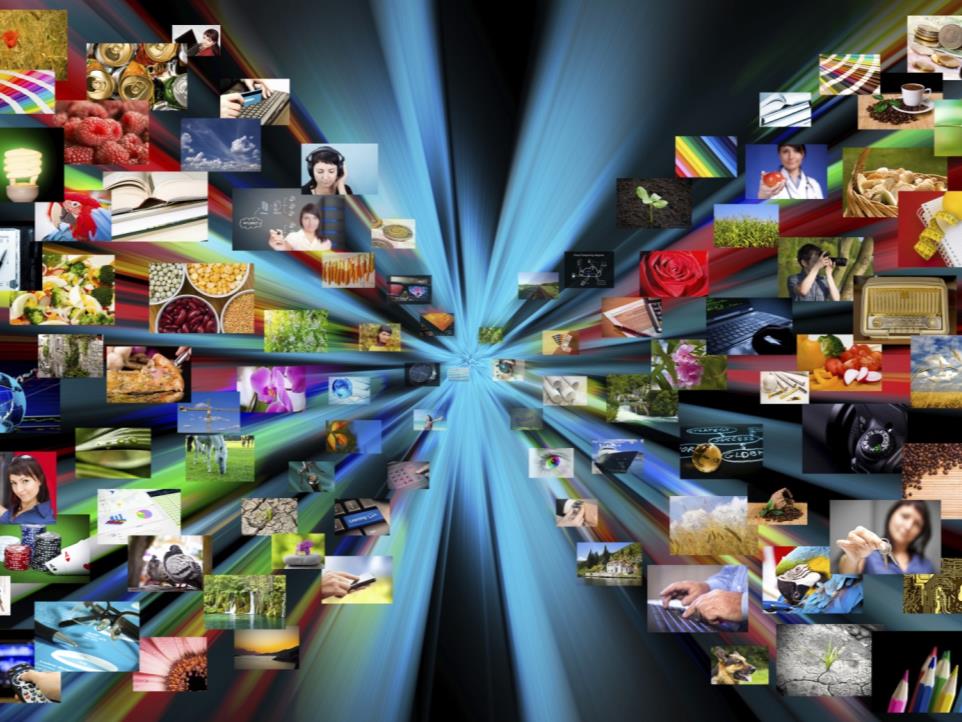 Evaluate It- Lesson 1
Evaluate It- Lesson 1
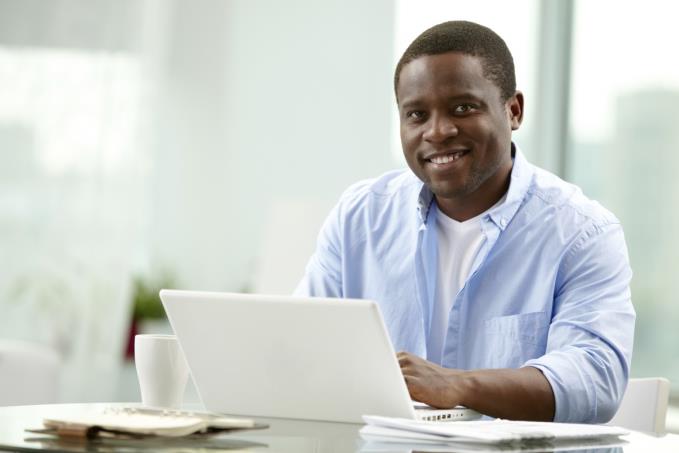 Objective:
Identify factors to consider when reviewing Web-based information
Discussion
Why is it important to verify the content that you find on the web?
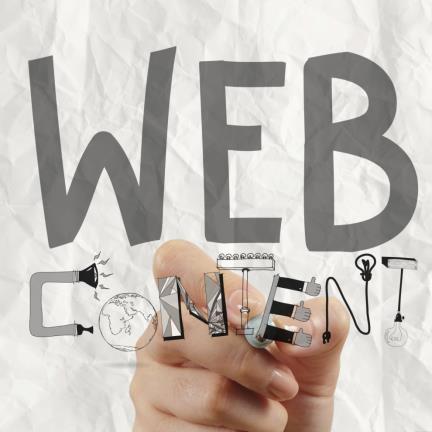 Anyone can post content to a Web site
Avoid false and outdated information
Use content from a reputable source
Make sure the content is current
[Speaker Notes: Start this lesson with a discussion before revealing the answers.]
Reviewing Web Sites
A good Web site has information you can trust.  
Consider the site's relevance, accuracy, authority, comprehensiveness, and bias to decide if the site is a reliable source of information.
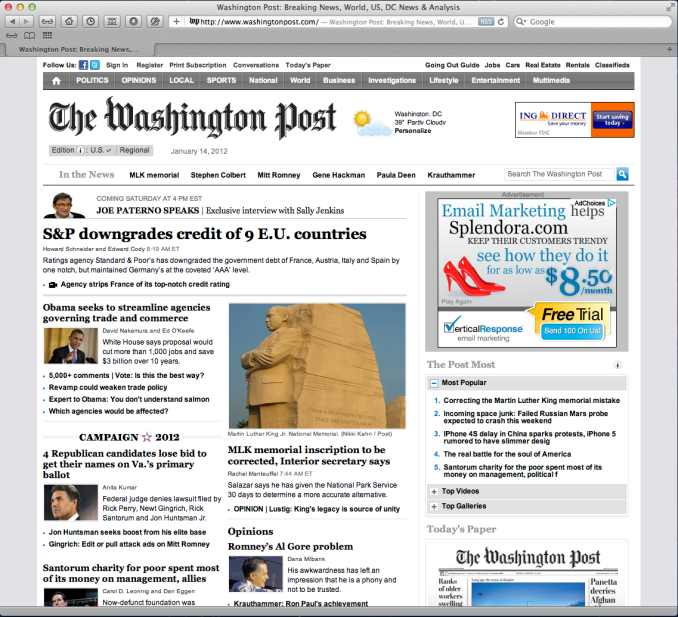 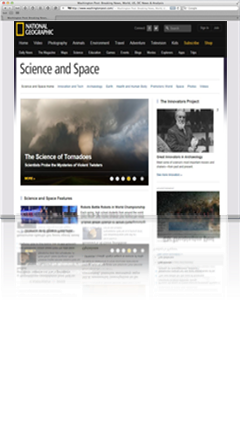 1. Relevance
Considerations:
Clarity of information
Pictures, charts, sounds, video?
Useful new information
A Web site is relevant when it contains the information you need in a format that you can use.
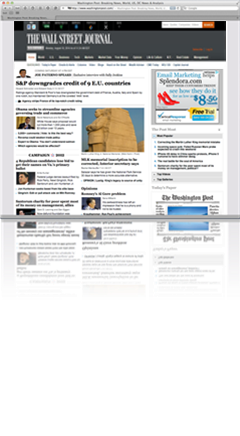 2. Accuracy
Considerations:
Reliable
Verifiable
Current
When you check a site for Accuracy, consider the source of the information.
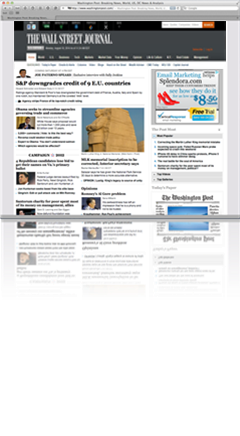 3. Authority
Considerations:
Contact information
Domain name (.edu, .org, and .gov domains carry the authority of the institution that they represent)
Anyone can make a Web site and claim to be an expert on a subject. Look for evidence that the individual author, organization or agency is recognized as knowledgeable and qualified.
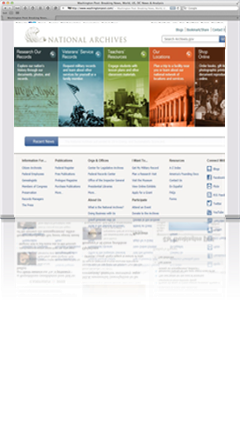 4. Comprehensiveness
Considerations:
Purpose
Scope
Links
When you evaluate a site, check to see how completely it covers its intended topic.
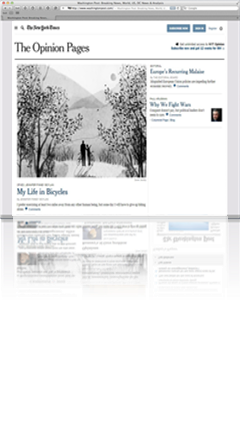 5. Bias
Considerations:
Objectivity
Representation
Editorial opinions identified
Advertisements
Bias is presenting information to promote a specific point of view without including alternate views.  On a Web site, distorted data, missing or incomplete information, emotional or inflammatory arguments, and personal attacks are examples of bias.
Evaluate It- Lesson 1
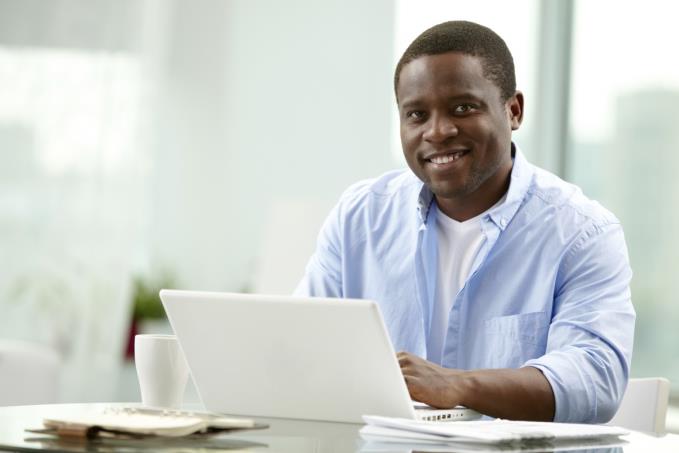 Summary:
Identify factors to consider when reviewing Web-based information